Seçilen Modellerin Drapaj Olarak Çalışılması
Tasarımın manken üzerinde nasıl görüneceğini görmek için, prova ve kontrol alıştırmaları yapmak için drapaj olarak prova mankeni ile model çalışılır.
Drapaj yapmaktaki amaç prova yapma yeteneği kazandırıp geliştirmek, model yaratma yeteneğinin gelişmesini sağlamak, kumaş özelliklerini tanımasını sağlamak, model ayrıntılarının oranlarını doğru olarak görmesini ve estetik açıdan uyumunu ayarlamayı öğrenmesini sağlamaktır.
Seçilen model prova mankeni üzerine patiska, amerikan bezi, mülaj kağıdı veya çiçek telası gibi materyaller yardımıyla kumaşın düz boy ipi, pens, kup yerleri dikkate alınarak manken üzerine yerleştirilir.
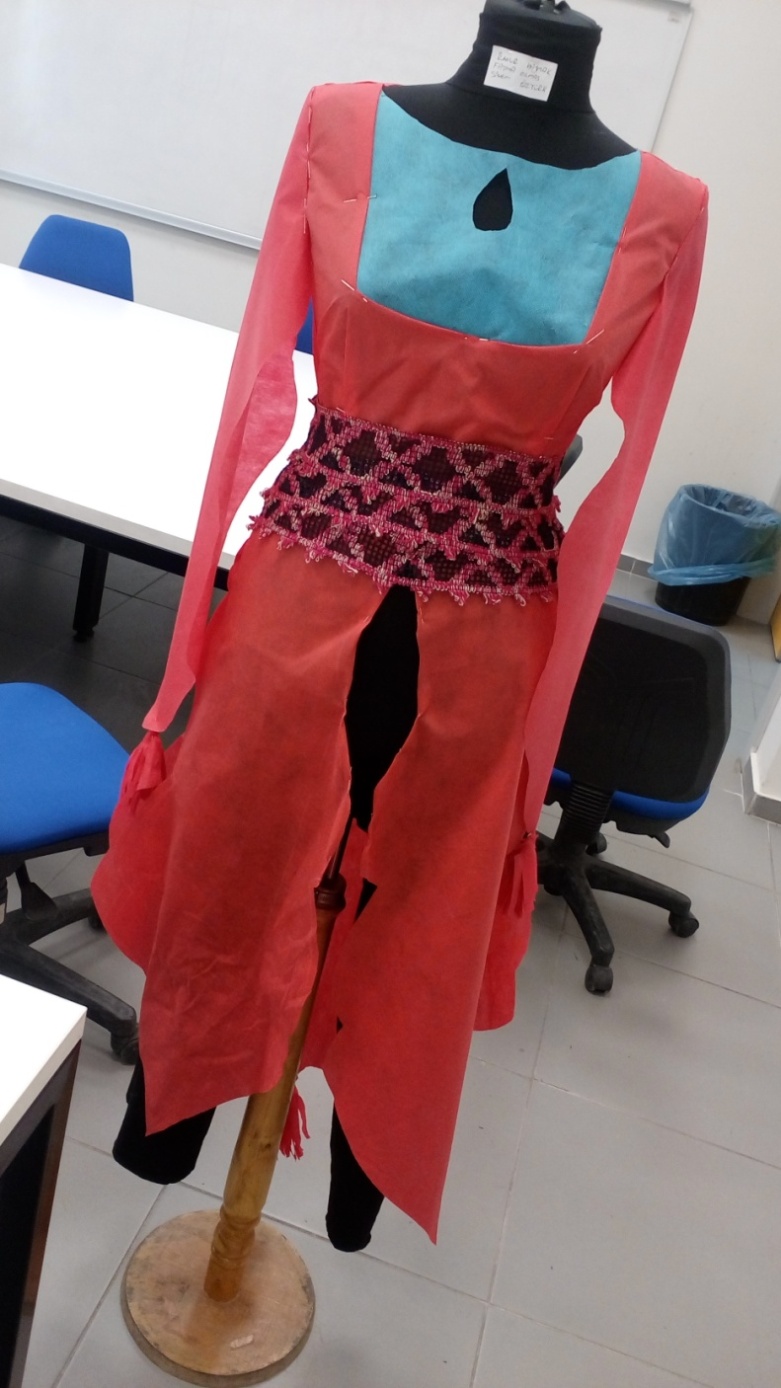 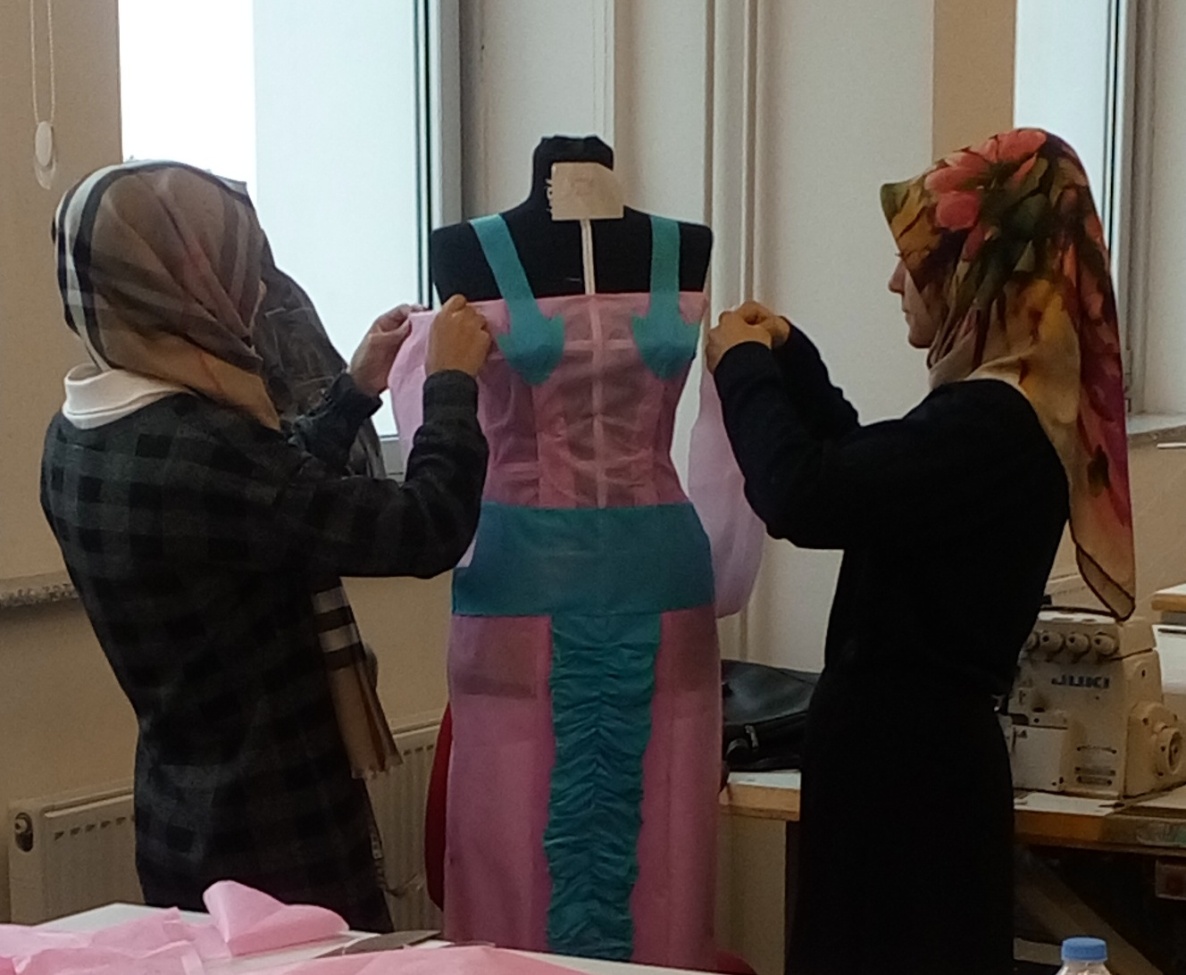